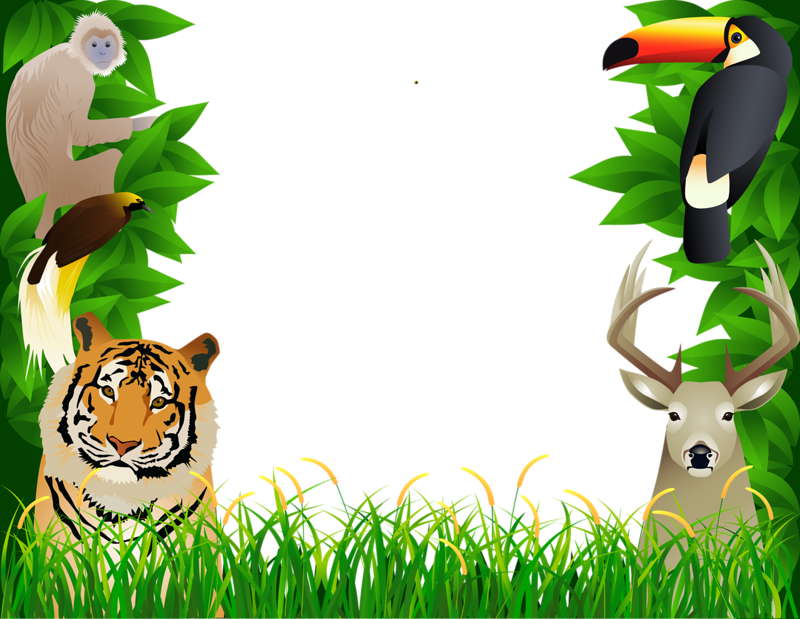 Кто лишний?(Дикие и домашние животные)
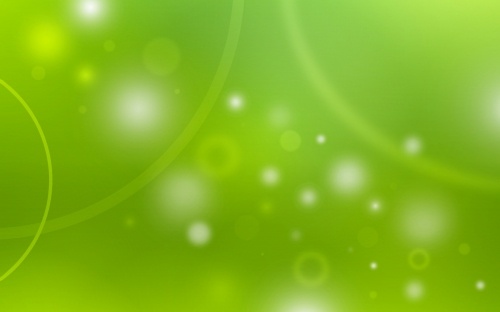 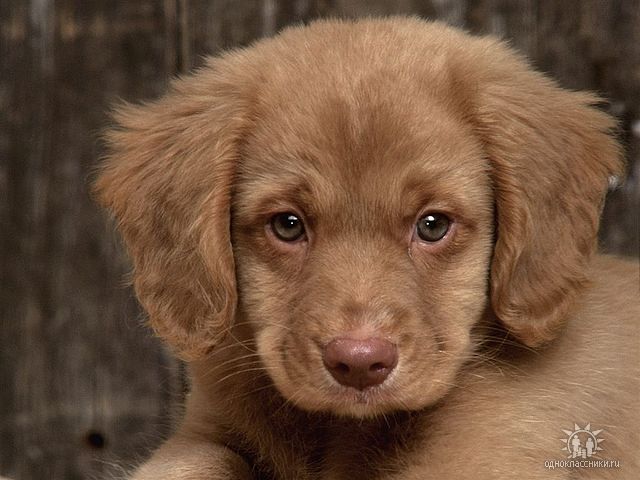 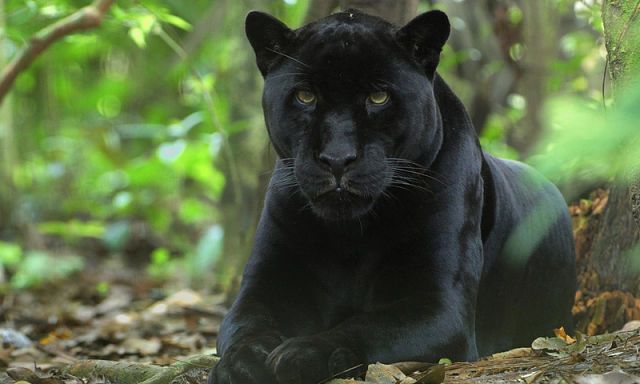 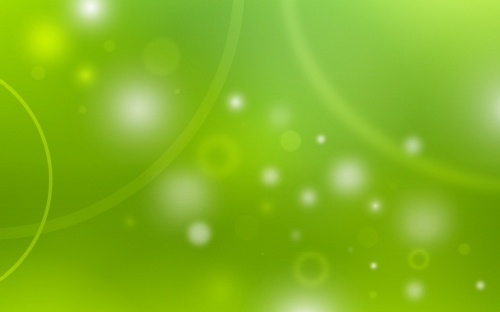 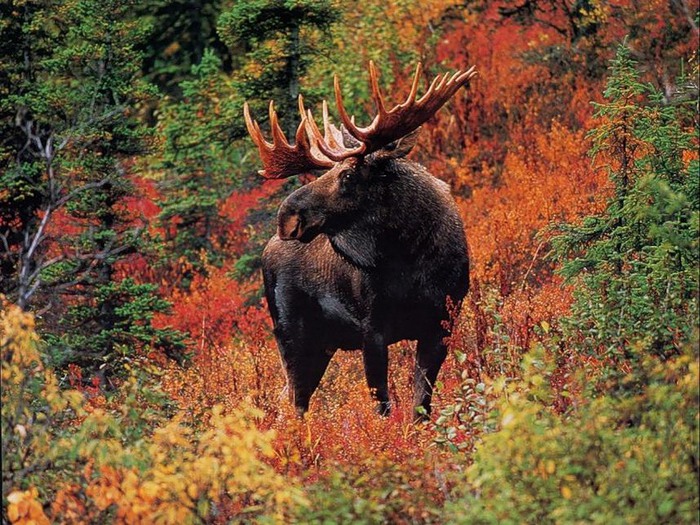 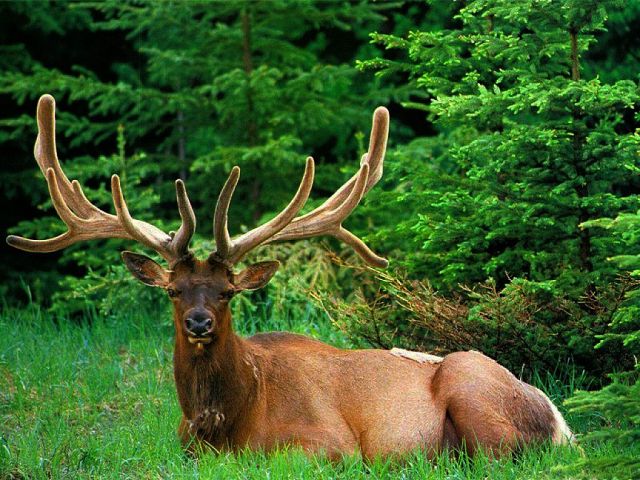 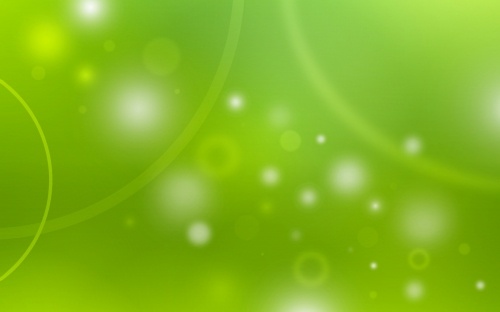 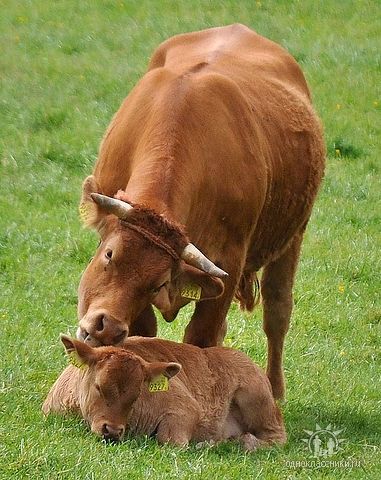 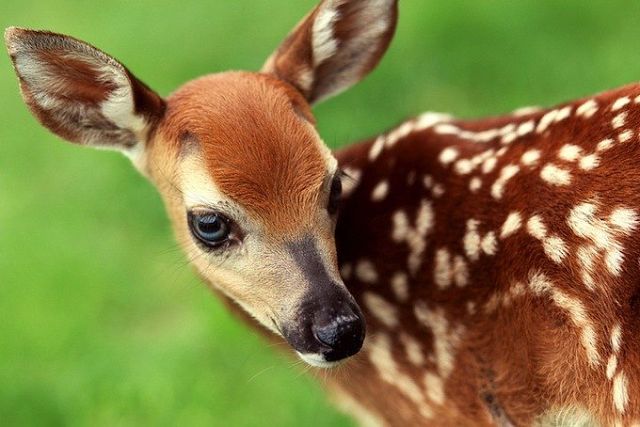 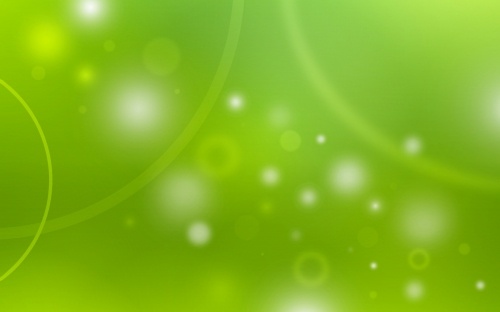 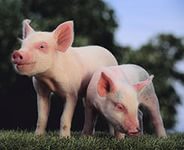 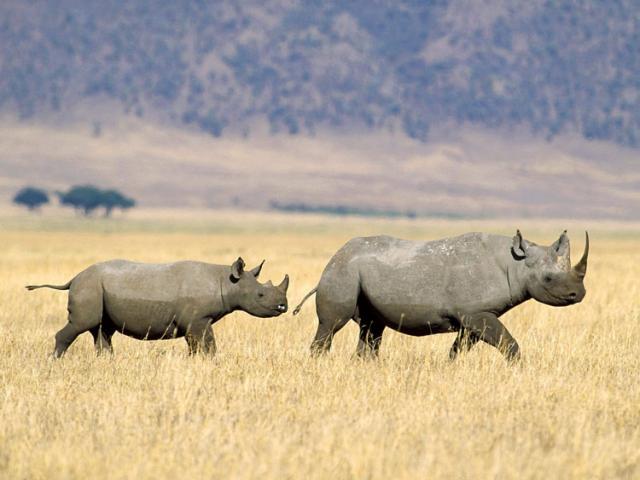 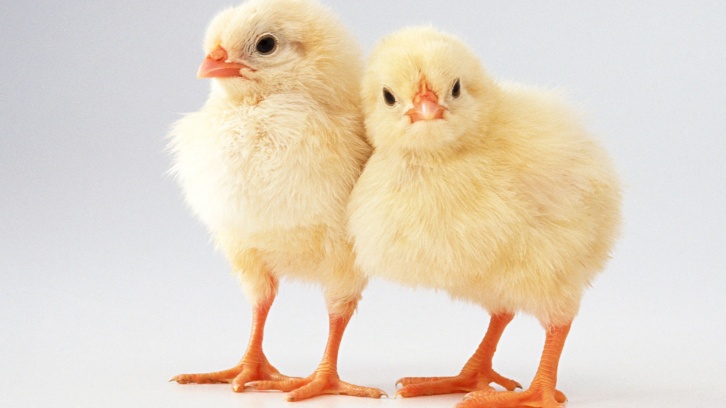 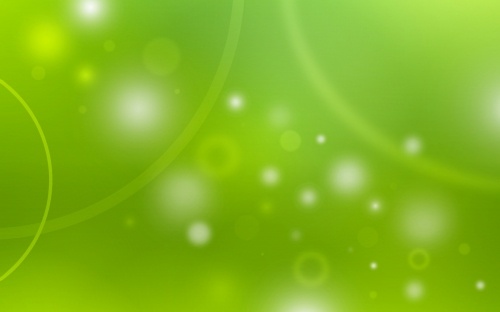 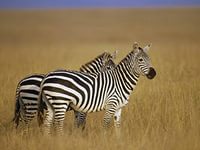 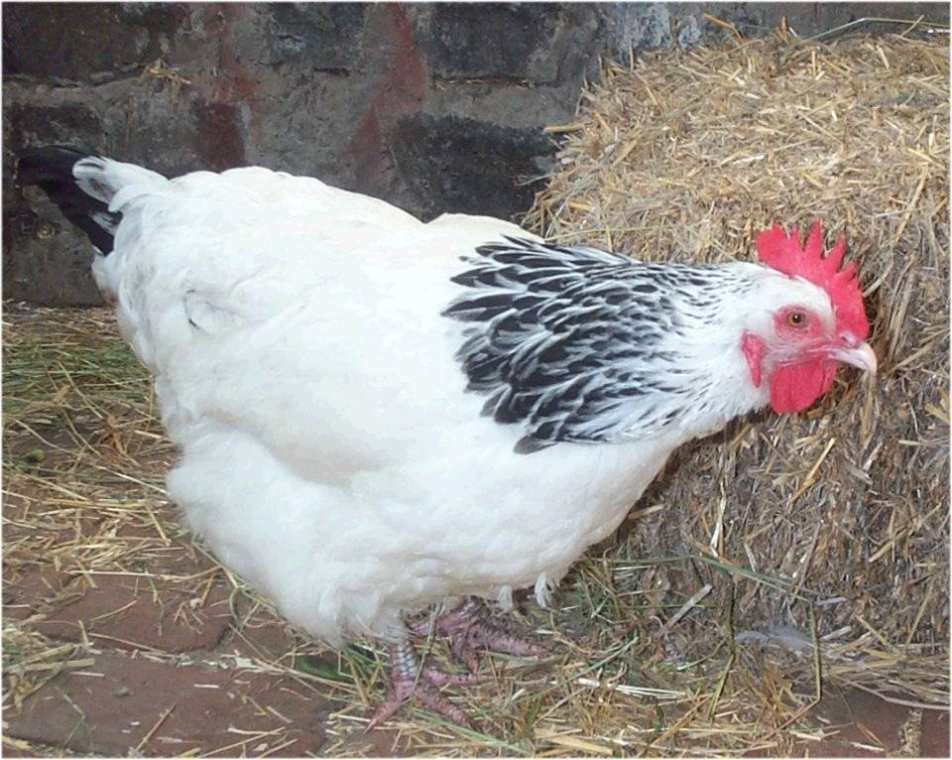 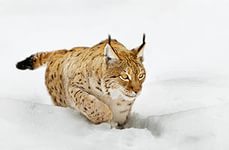 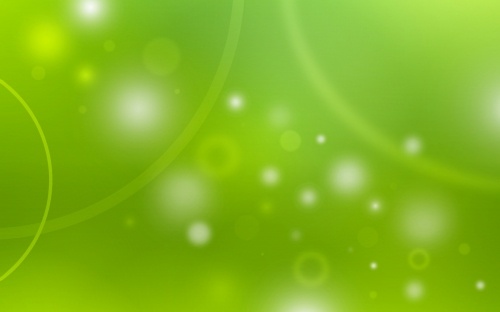 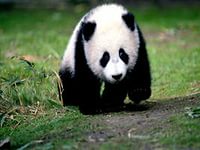 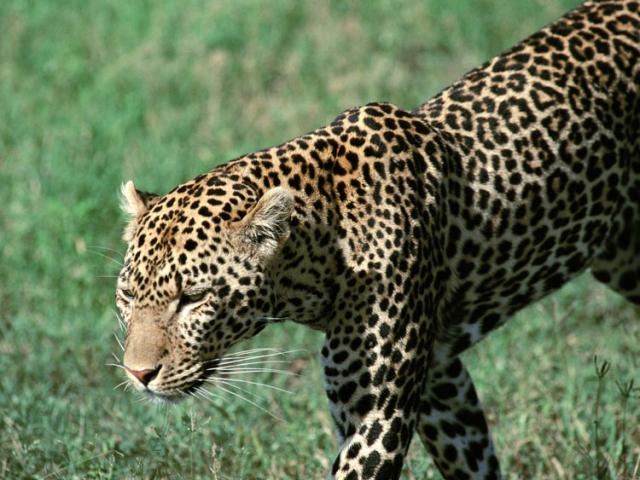 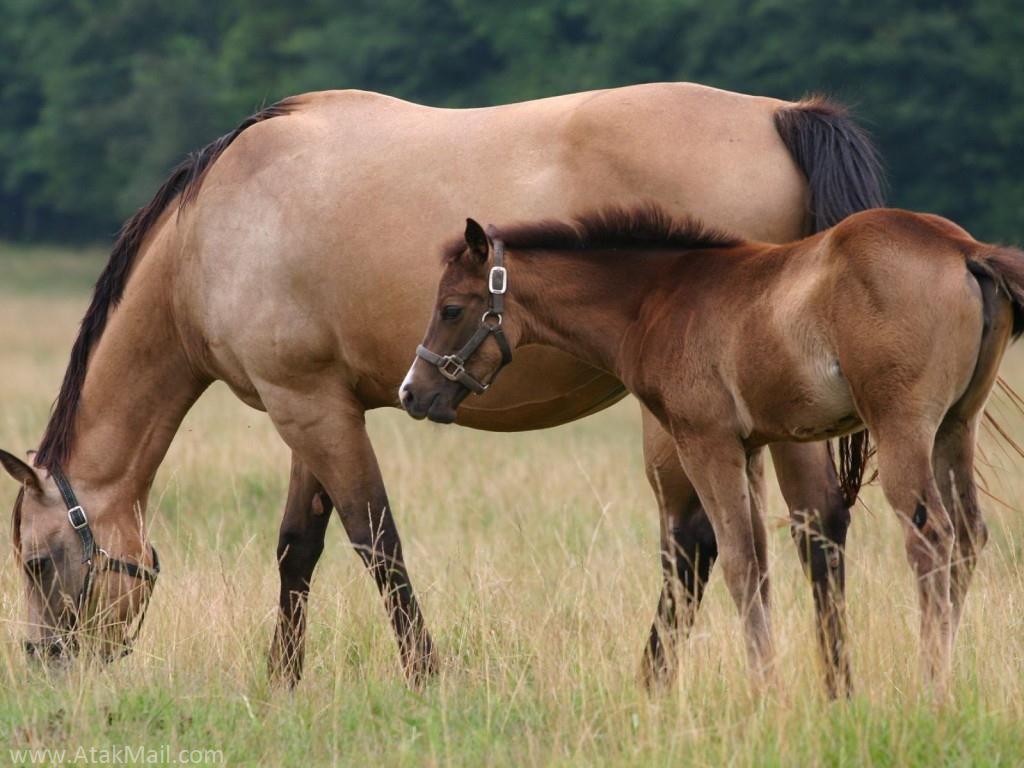 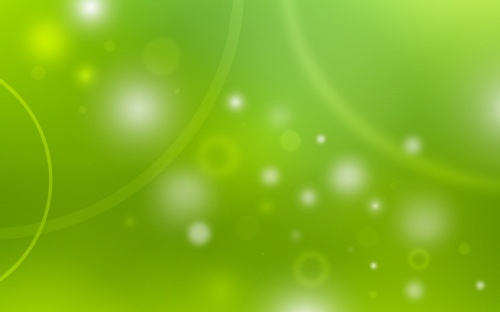 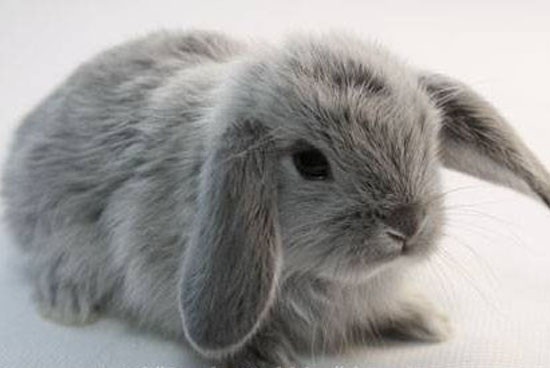 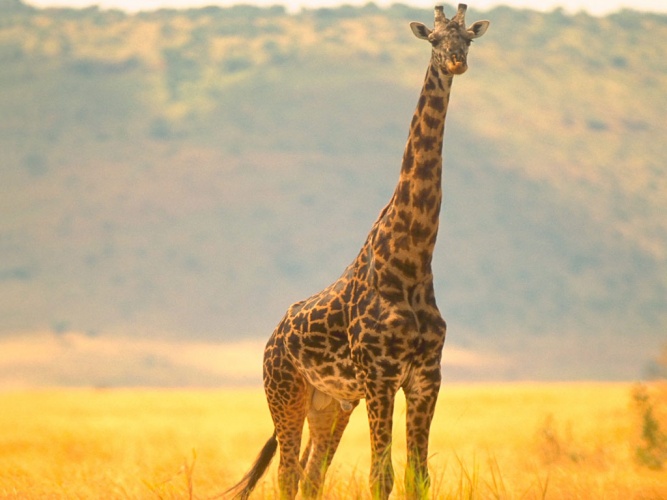 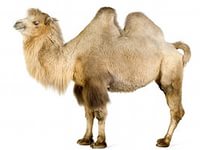 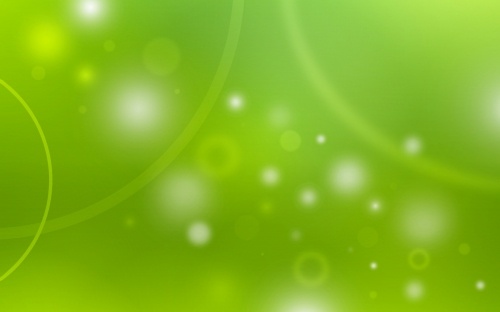 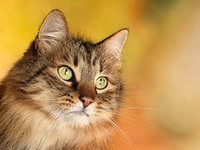 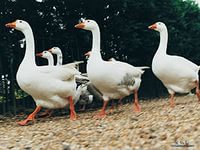 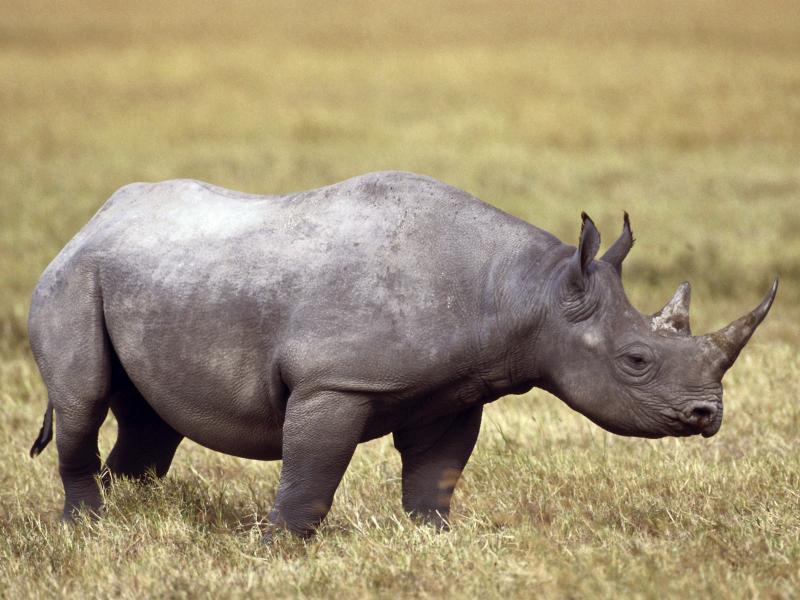 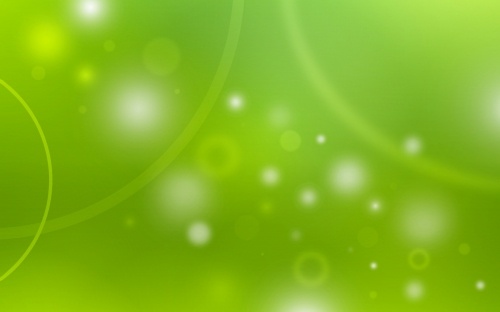 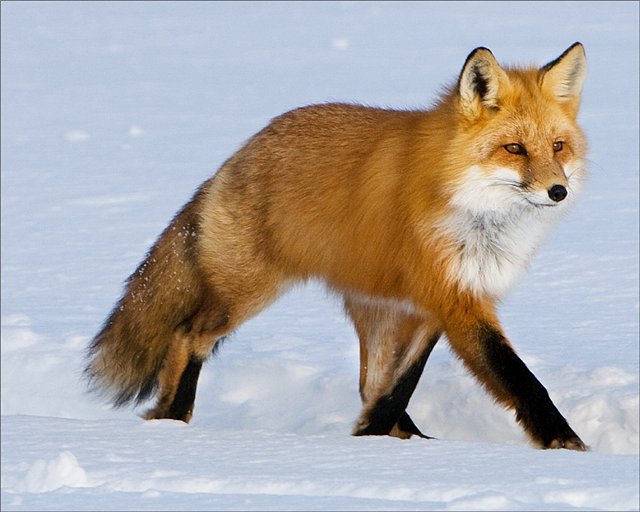 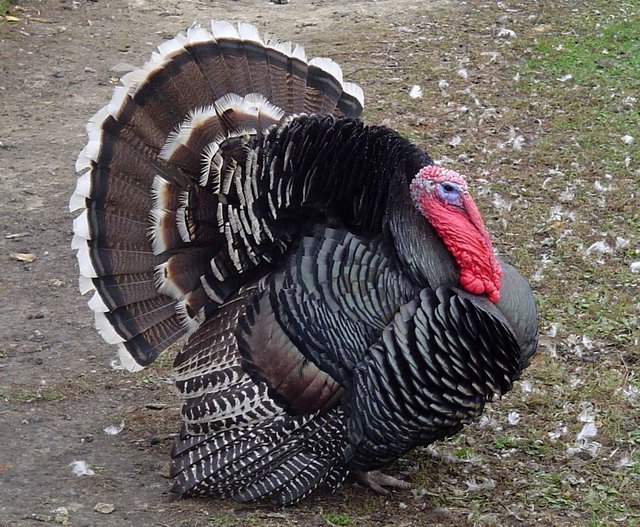 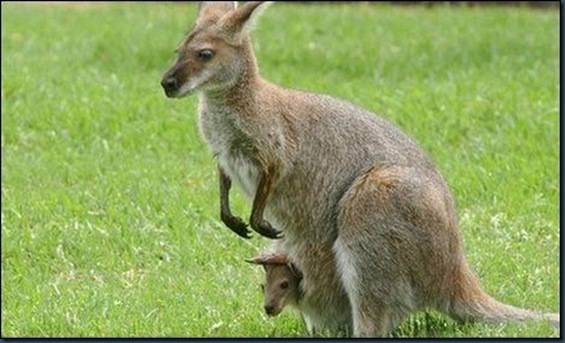 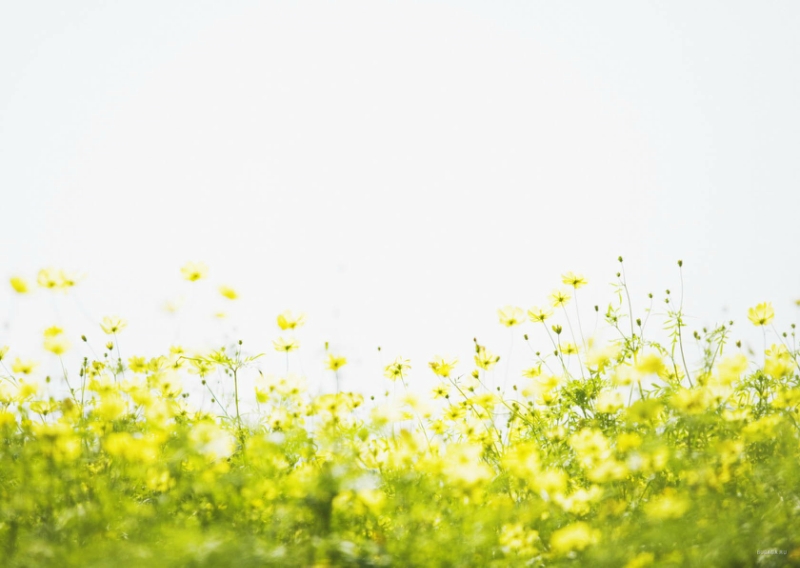 Молодец!